PPT模板下载：www.1ppt.com/moban/     行业PPT模板：www.1ppt.com/hangye/ 
节日PPT模板：www.1ppt.com/jieri/           PPT素材下载：www.1ppt.com/sucai/
PPT背景图片：www.1ppt.com/beijing/      PPT图表下载：www.1ppt.com/tubiao/      
优秀PPT下载：www.1ppt.com/xiazai/        PPT教程： www.1ppt.com/powerpoint/      
Word教程： www.1ppt.com/word/              Excel教程：www.1ppt.com/excel/  
资料下载：www.1ppt.com/ziliao/                PPT课件下载：www.1ppt.com/kejian/ 
范文下载：www.1ppt.com/fanwen/             试卷下载：www.1ppt.com/shiti/  
教案下载：www.1ppt.com/jiaoan/        PPT论坛：www.1ppt.cn
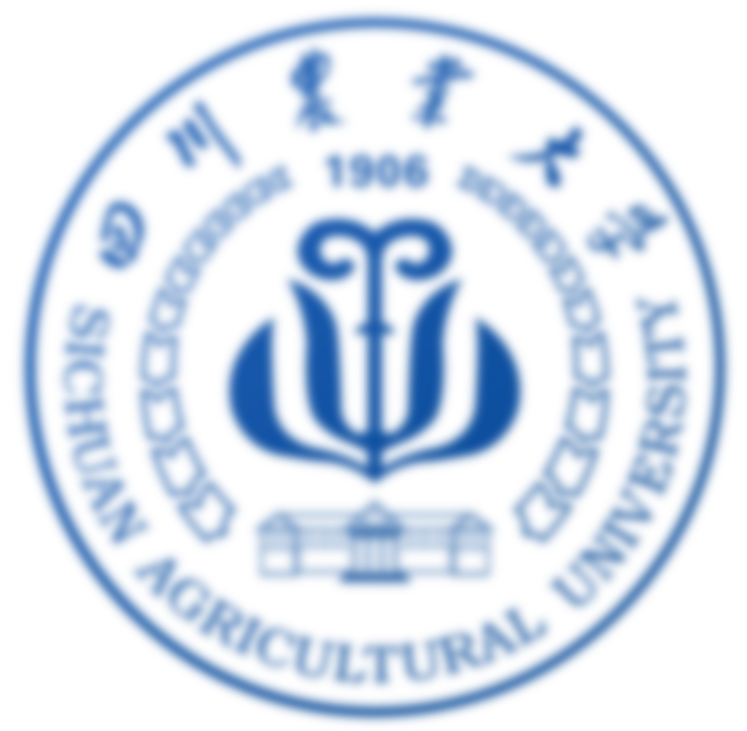 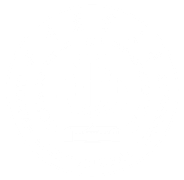 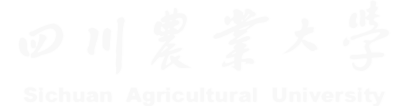 同等学力申请硕士人员英语水平考试
                   辅导课程  之三
教师：田华平
阅读技巧（二）
1. 找到主旨大意
   1.1  主旨大意的定义
   1.2 主旨大意的特点
   1.3 练习：定位段落主旨大意
2. 略读
    2.1 定义
    2.2 步骤
    2.3 真题示例
3. 寻读
    3.1 定义
    3.2 步骤
    3.3 真题示例
4. 真题练习
篇章理解真题练习
Paragraph 1: Under the right circumstances, choosing to spend time alone can be a huge psychological blessing. In the 1980s, the Italian journalist and author Tiziano Terzani, after many years of reporting across Asia, holed himself up in a cabin in Ibaraki Prefecture, Japan, "For a month I had no one to talk to except my dog Baoli," he wrote in his book A Fortune Teller Told Me. Terzani passed the time with books, observing nature, "listening to the winds in the trees, watching butterflies, enjoying silence." For the first time in a long while he felt free from the unending anxieties of daily life: "At last I had time to have time,"
Paragraph 2: Terzani's embrace of isolation was relatively unusual: Humans have long considered solitude an inconvenience, something to avoid, a punishment, a realm of loners. Science has often associated it with negative outcomes. Freud, who linked solitude with anxiety, noted that, "in children the first fears relating to situations are those of darkness and solitude." John Cacioppo, a modern social neuroscientist who has extensively studied loneliness—what he calls "chronic perceived isolation"—contends that, beyond damaging our thinking powers, isolation can even harm our physical health. But increasingly scientists are approaching solitude as something that, when pursued by choice, can prove a therapy.
Paragraph 3: This is especially true in times of personal disorder, when the instinct is often for people to reach outside of themselves for support. "When people are experiencing crisis it's not always just about you: It's about how you are in society," explains Jack Fong, a sociologist at California State Polytechnic University who has studied solitude.
Paragraph 4: In other words, when people remove themselves from the social context of their lives, they are better able to see how they're shaped by that context. Thomas Merton, a monk and writer who spent years alone, held a similar notion. "We cannot see things in perspective until we cease to hug them to our breast," he writes in Thoughts in Solitude. "People can go for a walk or listen to music and feel that they are deeply in touch with themselves."
1.Tiziano Terzani spent a month alone to ______. 
A. embrace isolation	           B. study butterflies
C. write a book	                       D. look after his dog
A
2.The word "solitude" (Para. 2) is closest in meaning to“___. "
A. growing anxious	               B. feeling empty
C. being helpless	                           D. staying alone
D
3.The opinions of Freud and Cacioppo are cited to show that    ____.          
A.children tend to fear darkness and solitude
B.solitude pursued by choice can be a therapy
C.chronic isolation can harm interpersonal relations
D.solitude has long been linked with negative outcomes
D
4. According to Jack Fong, the sense of personal crisis may be influenced by ______. 
A. an isolated lifestyle	       B. mental disorder
C. low self-esteem	                   D. social context
D
5. The main idea of the passage is that  ______. 
A. solitude should be avoided at all costs
B. anxieties of daily life may cause personal crisis
C. choosing to spend time alone can be a blessing
D. seeking support is useless for tackling personal crisis
C
翻译技巧（一）
引言
有中文特征的英语叫 Chinglish
有英文特征的中文叫？
Translationese[træns,leiʃə'ni:z] 
“翻译腔”
指由英文翻译过来的中文有洋化现象或不符合汉语的习惯表达方式。表现为译文不自然、不流畅、生硬、难懂、费解等特点。
例如：
1) He is so happy that he jumps.
翻译腔：他是如此地开心以至于他跳了起来。
→ 他高兴得跳了起来。
2) He’s one of the famous writers.
翻译腔：他是有名的作家之一。
→ 他是位有名的作家。
3) As a husband, he is affectionate.
翻译腔：作为一个丈夫，他十分地深情。
→ 他是个深情的丈夫。
4) When you finish the draft, send it to me.
翻译腔：当你写完稿子的时候，把它寄给我吧。
→ 稿子写完后就寄给我吧。
目录
1. 转译法
2. 增译法
3. 省译法
1. 转译法
1.1 词类转译 
英语常用词有许多都是一词多类，一个词能充当的句子成分较少，充当不同成分时需要转换词类。而汉语一个词能充当的句子成分较多，一般无须转换词类。
因此英翻汉时，在忠实原意的前提下，可以把一些词的词性适当调整——转换词类。这种做法，翻译界把它称为“词类转译法”。
例如：
1) Independent thinking is an absolute necessity in study. 
译文：独立思考对学习是绝对必需的。
2) Every morning she would go to the lake area for a walk.
译文：每天早上，她都要到湖区去散步。
3) I am afraid I can't teach you swimming. I think my little brother is a better teacher than I.
译文：我怕教不了你游泳。我想我的小弟弟比我教得好。
4) I succeeded in persuading him. 
   译文：我成功地说服了他。
5) He came to my home for help.
译文：他来到我家请求帮助。
6) He is physically weak but mentally sound.
译文：他身体虽弱，但心理健康。
7) The man I saw at the party looked and talked like an American.
译文：我在晚会上看到的那个人，外表和谈吐像美国人。
8) I have the honor to inform you that your request is granted.
译文：我荣幸地通知您，您的请求已得到批准。
词类转译小结：
    尽管转换的情况很多，条件也很多，但其转换的条件主要只有两点：
     ①派生。由某词派生出来的词，可以转译为某词。
    teacher→ teach; necessity→ necessary    
   ②本来有其意。因为它本来就有这个意思，现在为了表达习惯上的需要，把它的含意用不同的词性表达出来。
    succeed in doing; go for a walk
词类转译 真题演练：
1. According to Harley, it is a system of symbols and rules that enable us to communicate. (2021)
参考译文：哈雷认为，它是一套符号和规则体系，使我们能够进行交流。
According to Harley...: 哈雷认为……
2. But according to psychologists, that's not how it works.（2020）
参考译文：但是心理学家表示并非如此。
according to psychologists...: 心理学家表示
that's not how it works: 并非如此
词类转译 真题演练：
3. Our lives would be remarkably limited without   language. (2021)
参考译文：如果没有语言，我们的生活将受到极大的限制。
...would be remarkably limited...: 受到极大的限制
1. 2 物称主语转译为人称主语
物称主语与人称主语
受思维习惯的影响，英汉两种语言中存在着物称主语和人称主语的区别。
英语常用物称表达法，使句子显得客观公正，紧凑严密；汉语则注重主体思维，往往从自我出发来叙述客观事物，或描述行为、状态。
英译汉时，有时需要调整句式结构，采用人称主语。
1）英语中用抽象名词或无生命的事物名称作主语，同时使用本身表示人的行动或行为的动词作其谓语，带有拟人化修辞色彩。英译汉时，往往将物称主语转译为人称主语。
例如：
① I know that your mind is elsewhere.
译文：我知道你在想别的事情。
② A good idea struck me/came to my mind.
译文：我想到了一个好主意。
2）英语中常用非人称代词“it”做形式主语，而将真正的实义主语置于句尾，以防止“头重脚轻”，也能起强调作用。英译汉时，往往需要采用人称主语。
例如：
It’s natural for that fear to cause most people to rush toward safety and away from danger. 
译文：大多数人因害怕危险而奔向安全之处躲避危险，这很正常。
物称主语转译为人称主语 真题演练：
It would be easy to assume that public transportation is cheaper... (2017)
参考译文：我们很容易认为乘坐公共交通工具更划算……
It would be easy to assume...: 我们很容易认为
1.3  “反正转换”法
由于英语和汉语在思维和表达方式上存在差异，两种语言用于表示肯定概念和否定概念的词汇、语法以及语言逻辑都有很大差别，两种语言肯定和否定的表达形式往往不能吻合。一味按原语的形式进行翻译有时会不符合汉语的表达习惯，有时不足以传达原文的语义和修辞色彩，甚至还会误解原文的意思，造成译文的信息缺失和信息错误等现象。
因此在翻译时，如果原文本来是正说的，译文常常需要从反面着笔；或者原文本来是用肯定语气，译文却需用否定语气，反之亦然。这就是所谓的反正转换法。
例如：
如何翻译下面的句子？
Wet paint.
油漆未干。
Don’t stop running.
继续跑。
You can’t be too careful.
你越小心越好。
The thermometer must be lying.
这个温度计肯定不准。
1）正说反译
原语中肯定的表达在翻译时转换为否定的说法。
  1) Such a chance was denied me. 
    译文：我没有得到这样一个机会。
  2) He is the last person to accept a bribe.
    译文： 他决不是接受贿赂的人。
  3) In the absence of anybody more experienced, I took command。
    译文：由于找不到其他更有经验的人，只好由我来指挥。
  4) Your temper is more than I can bear. 
    译文：我受不了你的脾气。
2）反说正译
原语中否定的表达在翻译时转换为肯定的说法。
1) We should lose no time in getting everything ready for the seminar. 
   译文：我们应当抓紧时间把研讨会的准备工作做好。
   lose no time in doing 抓紧时间/立刻做……
2) The significance of these incidents wasn’t lost on us. 
   译文：这些事件引起了我们的重视。
    be lost on sb 未被某人理解（或注意到）
3) He is nothing if not a scoundrel. 
   译文：他简直是个十足的流氓。
“反正转换”法  真题演练
It's not just a static thing that you‘re stuck with. (2020)
参考译文：它不是一个一成不变、摆脱不了的静态事物。
a ... thing that you‘re stuck with: 一个摆脱不了的事物
2. 增译
增译是很常用的一种英汉翻译技巧，是指根据原文上下文的意思、逻辑关系以及中文语言的句法特点和表达习惯，在翻译时增加原文字面没有出现但实际内容已包含的词。
增译主要有以下几种情况：
2.1 增加无其形但有其义的词
1).  We don’t  regret, we never have and never will.
译文：我们不会后悔，我们从来没有后悔过，我们将来也不会后悔。
2). The crowds melted away.
译文：人群渐渐散开了。
3). Seeing is believing.
译文：百闻不如一见。
某些动词或形容词派生来的抽象名词，翻译时可以根据上下文在其后面增添适当的名词，使译文更符合规范。 
例如：
persuade 说服                          persuasion 说服工作
prepare 准备                            preparation 准备工作
backward 落后                         backwardness 落后状态
mad 疯狂                                  madness 疯狂行为
对比两个译文:
4) The tension in the Middle East has attracted much attention.
译文1：中东的紧张已引起了广泛关注。
译文2：中东的紧张局势已引起了广泛关注。
5) The government has long been concerned with the local unemployment.
译文1：政府一直关心当地的失业。
译文2：政府一直关心当地的失业问题。
2.2 增加表示逻辑关系的词
例如：
1) The strongest man cannot alter the law of nature.
译文：即使是最强壮的人，也不能改变自然法则。
2) Can you manage without help? 
译文：如果没有人帮忙， 你能应付的了吗？
增译 真题演练：
1. One of the things you have surely considered is using public transportation rather than your own vehicle. (2017）
参考译文：你肯定会考虑到的一件事就是乘坐公共交通工具，而不是开自家车。
your own vehicle: 开自家车
2. Our lives would be remarkably limited without language. (2021）
参考译文：如果没有语言，我们的生活将受到极大的限制。
without language: 如果没有语言，
3. 省译法
省译法是与增译法相对应的一种英汉翻译方法，即删去不符合汉语思维习惯、语言习惯和表达方式的词，以避免译文累赘。
例如：
1). We live and learn.
译文：（）活到老，学到老。
2) He looked gloomy and troubled. 
译文：他看上去有些忧愁（）不安。
3) As it is late, you’d better go home.
译文：（）时间不早了，你该回家了。
对比两个译文：
4) Read this book, and you will understand.
译文1：（）读了这本书，你就明白了。
译文2：如果读了这本书，你就明白了。
5) If I had known this, I would have stayed at home.
译文1：（）早知如此，我就待在家里了。
译文2：如果我早知道是这样，我就待在家里了。
省译 真题演练：
1. When it comes to personal finance, we are all looking for ways to save more money. (2017)
参考译文：谈到个人理财，我们都在寻求更能省钱的方法。
When it comes...
2. It's not just a static thing that you‘re stuck with. (2020)
参考译文：它不是一个一成不变、摆脱不了的静态事物。
you‘re stuck with...
结语
1. 转译法
   1.1 词类转译
   1.2 物称主语转译为人称主语
   1.3“反正转换”法
         1）正说反译
         2）反说正译
2. 增译法
   2.1 增加无其形但有其义的词
   2.2 增加表示逻辑关系的词          
3. 省译法
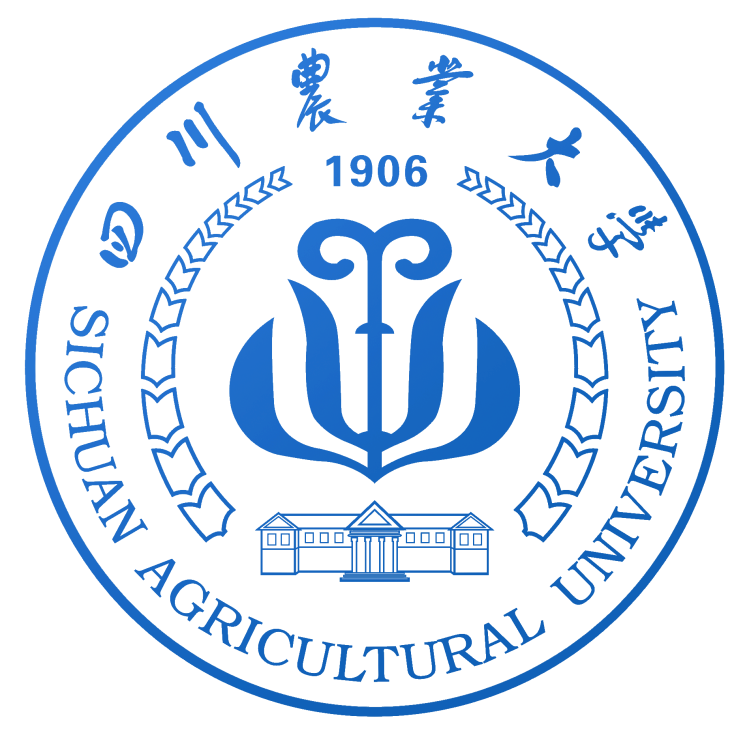 谢 谢 大 家！